Культура крымских татар
Подготовила Захарова О.В.
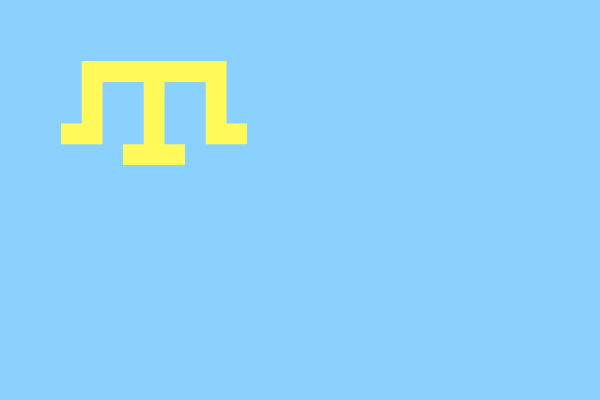 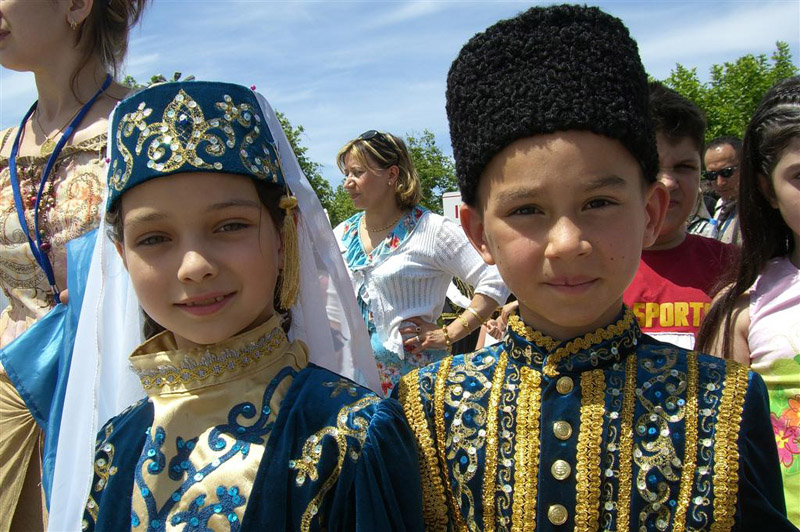 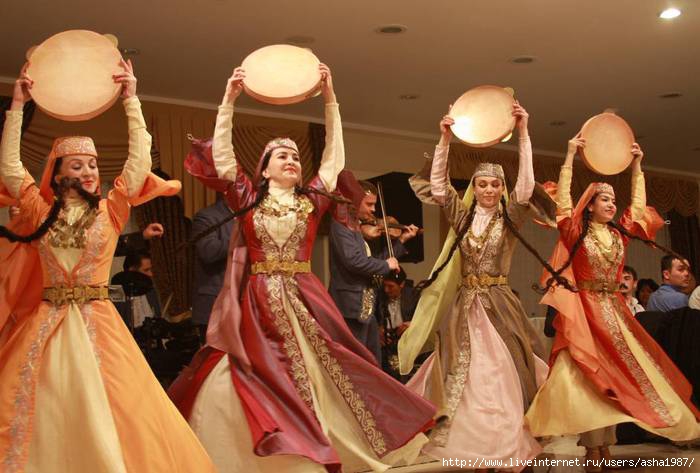 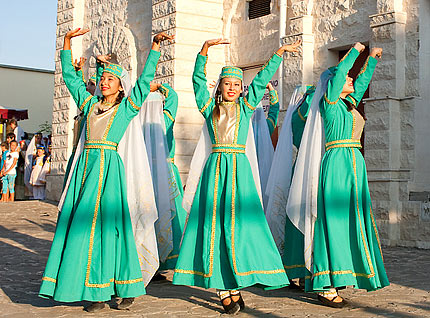 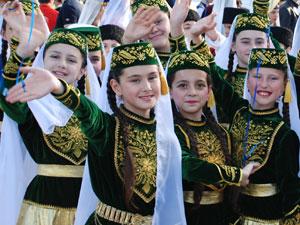 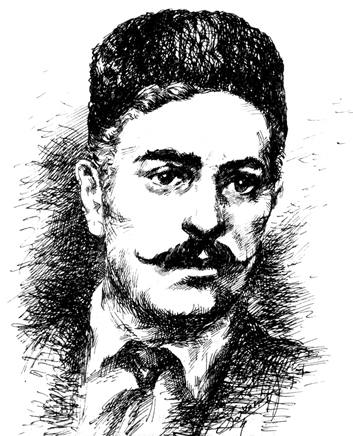 Литература крымских татарВидные писатели XX века:Амди ГирайбайБекир Чобан-задеЭшреф Шемьи-задеДженгиз ДагджиШакир СелимЭмиль АмитАбдула ДемерджиШамиль АлядинЭрвин Умеров
Крымскотатарские музыкантыЭнвер ИзмайловДжамала
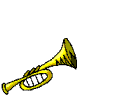 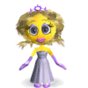 Кинематограф«Хайтарма» («Возвращение») — первый крымскотатарский художественный фильм (вышел в 2013 году). Режиссёр — Ахтем Сейтаблаев.
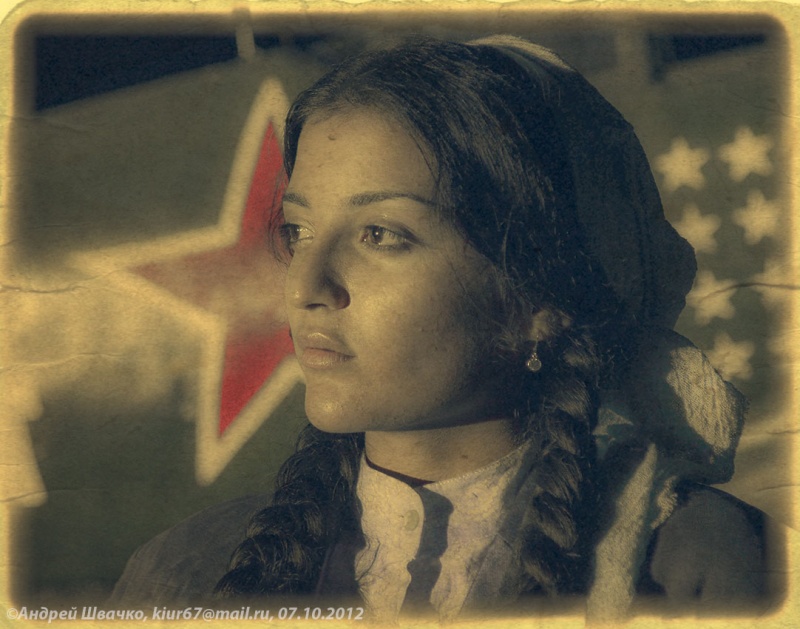 КухняТрадиционными напитками являются кофе, айран, язма, буза.Национальные кондитерские изделия шекер къыйыкъ, курабье, пахлава.Национальными блюдами крымских татар являются чебуреки , янтыкъ, сарыкъ бурма, сарма, долма, кобетэ , бурма, татар аш, юфакъ аш, шашлык, плов, бакъла шорбасы, шурпа, къайнатма.
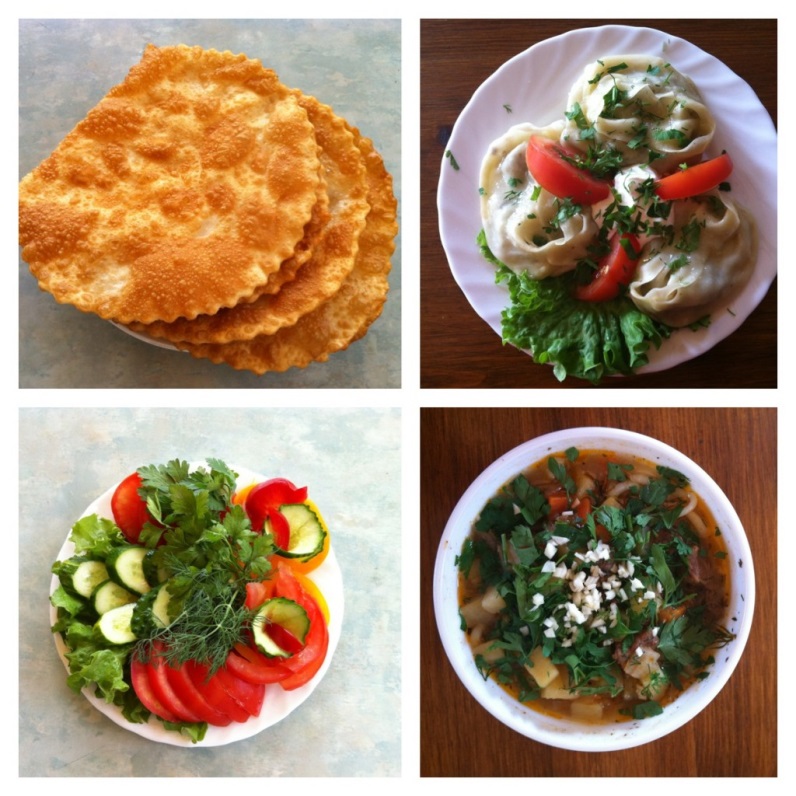 Одежда Яркая деталь костюма — пояс (йипишли къушакъ) из ткани щерт, отделанный серебряными пряжками (къушакъ баши и сулюк На голову одевали шапку (къалпакъ или фес), на рукавах вышиты ромбовидные накладные манжеты (ен къапакъ).
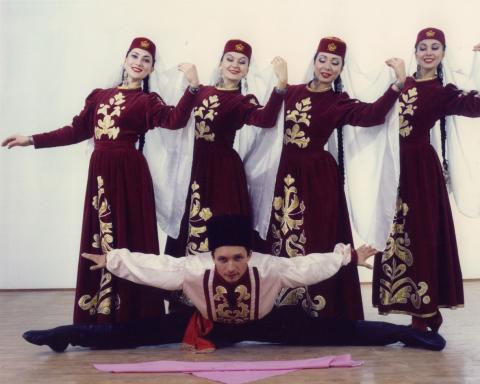 Спасибо за внимание !!!
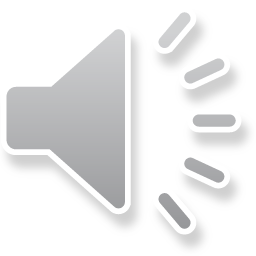